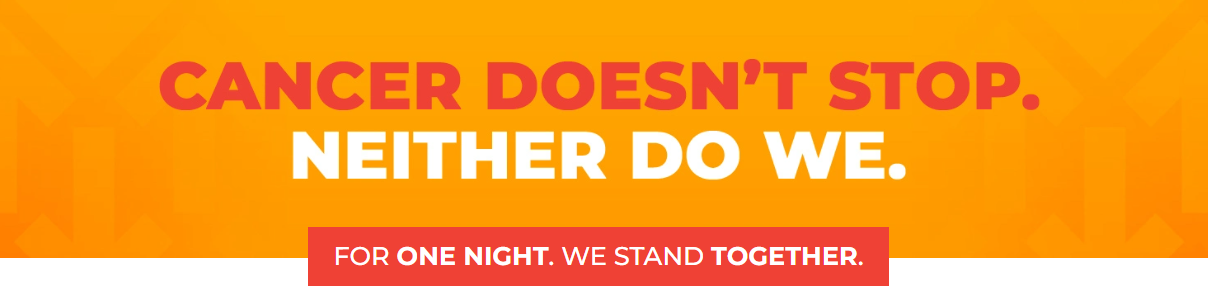 We are EXTREMELY excited and very proud that we have been asked to 
help with the Stand Up To Cancer event again this year.  

In 2021, 360 Working Solutions Agents took in over $200,000 in donations. 
We are looking to be even more of a presence in 2023.
This year is extra special as its the 15-year Anniversary.  You won’t want to miss it! 

ONE NIGHT ONLY! 
August 19th
Beginning at 8pm until they close it down
More information coming soon!  
Like this post if you plan to join us!